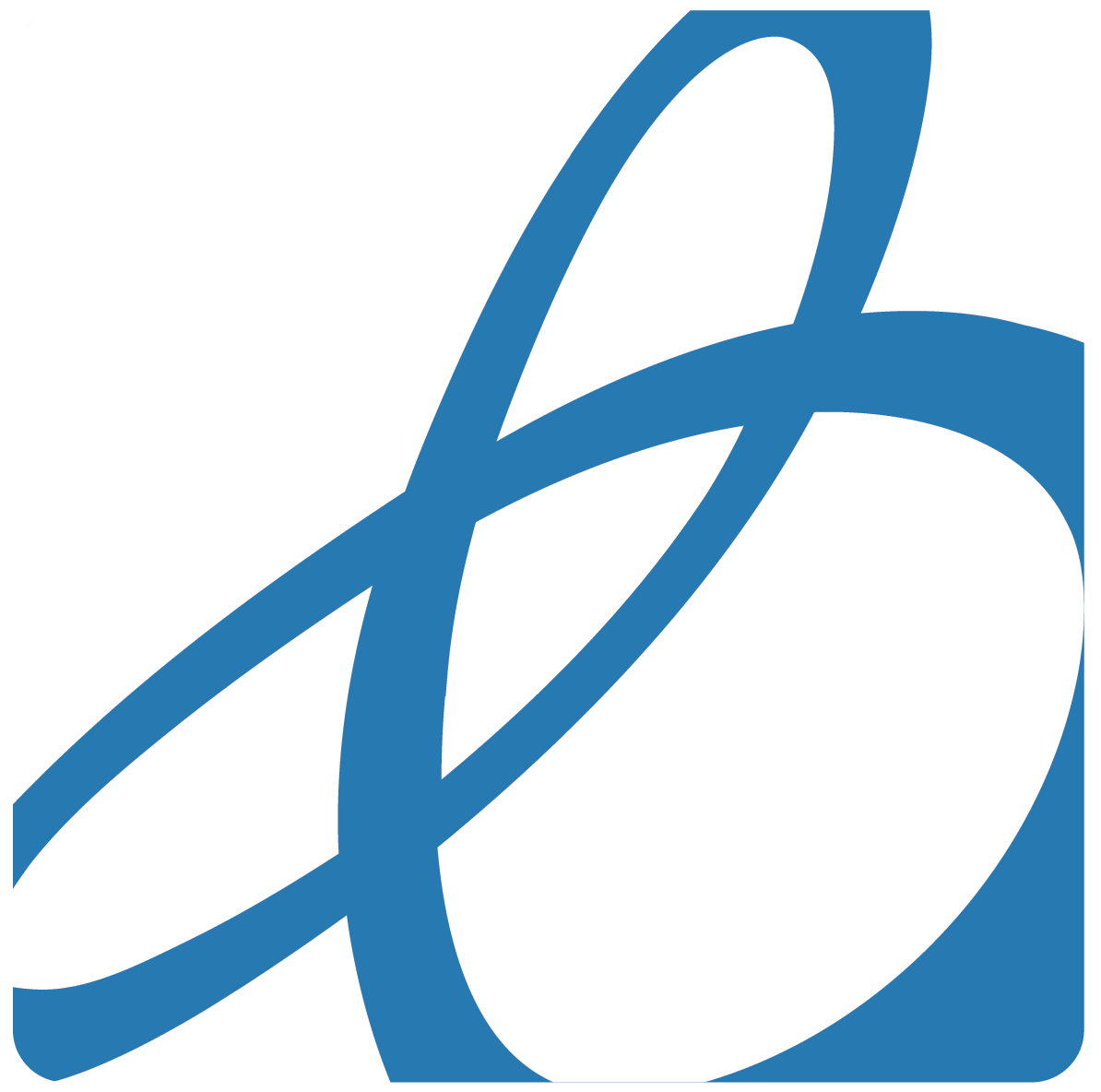 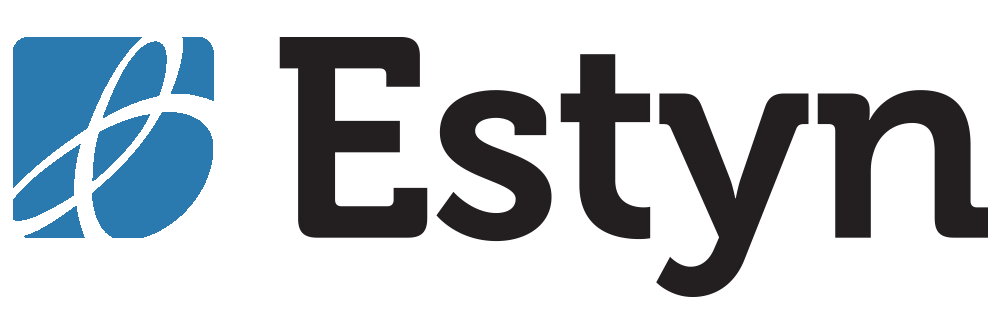 Title Welsh point 45

Datblygu medrau darllen

Saesneg disgyblion o 10-14 

mlwydd oed

Developing pupils’ English

reading skills from 10-14 years 

of age
estyn.llyw.cymru
estyn.gov.wales
Cefndir
Background
Cyd-destun
Blaenoriaeth Gweinidogol
Rhaglen Ryngwladol Asesu Myfyrwyr (PISA) 2018
Pandemig Covid-19 

Diben
Medrau darllen ym Mlwyddyn 6
Medrau darllen ym Mlynyddoedd 7-9
Pontio

Sail y dystiolaeth
Ymwelwyd â 23 o ysgolion
Dadansoddwyd 98 o adroddiadau arolygiadau craidd
Context
Ministerial priority
Program for International Student Assessment (PISA) 2018
Covid-19 pandemic

Purpose
Reading skills in Year 6
Reading skills in Years 7-9
Transition

Evidence base
23 schools visited
98 core inspection reports analysed
estyn.llyw.cymru
estyn.gov.wales
Prif ganfyddiadau
Main findings
Safonau
Effaith y pandemig
Medrau darllen sylfaenol
Medrau darllen uwch
Diwedd y sector cynradd
Dechrau’r sector uwchradd
Agweddau disgyblion at ddysgu
Standards
Impact of the pandemic
Basic reading skills
Advanced reading skills
Upper primary phase
Lower secondary phase
Pupils’ attitudes to reading
estyn.llyw.cymru
estyn.gov.wales
Prif ganfyddiadau
Main findings
Darpariaeth ar gyfer datblygu medrau darllen
Cynllunio
Strategaethau yn seiliedig ar dystiolaeth a dysgu proffesiynol
Cyfleoedd i ddatblygu medrau darllen
Ymagweddau at ddarllen
Datblygu geirfa
Dewis testunau
Testunau aml-foddol ac aml-gyfrwng
Darllen ar goedd
Cynlluniau darllen cyhoeddedig
Cynllunio pontio
Gwasanaethau gwella ysgolion
Provision for developing reading skills
Planning
Evidence-based strategies and professional learning
Opportunities to develop reading skills
Approaches to reading
Developing vocabulary
Choosing texts
Multi-modal and media texts
Reading aloud
Published reading schemes
Transition planning
School improvement services
estyn.llyw.cymru
estyn.gov.wales
Prif ganfyddiadau
Main findings
Datblygu diwylliant darllen
Proses dros gyfnod
Cymorth gan uwch arweinwyr
Llyfrgell yr ysgol
Developing a reading culture
A process over time
Support from senior leaders
The school library
estyn.llyw.cymru
estyn.gov.wales
Argymhellion
Recommendations
Arweinwyr ysgolion
A1Darparu dysgu proffesiynol o ansawdd uchel am strategaethau wedi’u seilio ar dystiolaeth i staff i ddatblygu medrau darllen disgyblion ar draws y cwricwlwm
A2	Monitro a gwerthuso effaith strategaethau ac ymyriadau darllen yn drylwyr
A3	Cynllunio o fewn eu clwstwr ar gyfer datblygu medrau darllen disgyblion yn raddol o Flwyddyn 6 i Flwyddyn 7, gan gynnwys gwneud defnydd priodol o adborth ac adroddiadau cynnydd o asesiadau personoledig
School leaders
R1	Provide staff with high-quality professional learning about evidence-based strategies to develop pupils’ reading skills across the curriculum
R2	Monitor and evaluate robustly the impact of reading strategies and interventions
R3	Plan within their cluster for the progressive development of pupils’ reading skills from Year 6 to Year 7, including making appropriate use of feedback and progress reports from personalised assessments
estyn.llyw.cymru
estyn.gov.wales
Argymhellion
Recommendations
Athrawon a staff cymorth mewn ystafelloedd dosbarth
A4	Cynllunio cyfleoedd ystyrlon a difyr i ddisgyblion ddatblygu eu medrau darllen yn raddol
A5	Defnyddio testunau o ansawdd uchel, sy’n briodol o heriol, i ddatblygu medrau darllen disgyblion ochr yn ochr ag addysgu’r strategaethau sydd eu hangen ar ddisgyblion i ddarllen y testunau hyn, ac ymgysylltu â nhw
Teachers and classroom-based support staff
R4	Plan meaningful and engaging opportunities for pupils to develop their reading skills progressively 
R5	Use high-quality, suitably challenging texts to develop pupils’ reading skills alongside teaching the strategies pupils need to access and engage with these texts
estyn.llyw.cymru
estyn.gov.wales
Argymhellion
Recommendations
Partneriaid gwella ysgolion
A6 Gweithio gyda’i gilydd yn agos i sicrhau cysondeb a synergedd gwell mewn cyfleoedd dysgu proffesiynol ynghylch darllen ar gyfer arweinwyr ysgolion, athrawon a chynorthwywyr addysgu
School improvement partners
R6 Work together closely to ensure greater consistency and synergy in professional learning opportunities around reading for school leaders, teachers and teaching assistants
estyn.llyw.cymru
estyn.gov.wales
Argymhellion
Recommendations
Llywodraeth Cymru
A7 Parhau i hyrwyddo a datblygu’r ymagwedd ysgol gyfan at y pecyn cymorth llafaredd a darllen
Welsh Government
R7 Continue to promote and develop the whole-school approach to oracy and reading toolkit
estyn.llyw.cymru
estyn.gov.wales
Arfer orau
Best practice
Mae’r adroddiad yn cynnwys wyth astudiaeth achos o bum ysgol.
Mae Ysgol Gynradd Parc Cyfarthfa yn ysgol gynradd fawr ym Merthyr Tudful.
Wedi ymchwilio i, ac arsylwi, dulliau darllen mewn ysgolion eraill
Symudodd oddi wrth ddarllen unigol i ddarllen dan arweiniad mewn grŵp
Yn hyrwyddo metawybyddiaeth ac amgyffrediad 
Mae disgyblion yn procio, yn rhagfynegi, yn cwestiynu, yn creu cysylltiadau, yn crynhoi ac yn cyfathrebu
Caiff darllen ei addysgu bob dydd
Mae strategaethau’n cynnwys darllen gydag athrawon a staff cymorth; darllen ar-lein gyda chwestiynau i brofi amgyffrediad; darllen testunau gwahaniaethol, strwythuredig gyda thasgau ffocws allweddol; darllen ymlaen llaw a darllen dwyochrog 
Effaith hyn yw safonau gwell mewn darllen oherwydd bod gan ddisgyblion amgyffrediad gwell o’r hyn sydd wedi cael ei ddarllen trwy eu trafodaethau grŵp a chwestiynu ynglŷn â’r testunau
Mae disgyblion yn fwy annibynnol o ran arwain eu dysgu eu hunain, yn cynorthwyo eu cyfoedion i feddwl yn ddyfnach, ac maent yn datblygu mwy o gariad at ddarllen er pleser
The report includes eight case studies from five schools.
Cyfarthfa Park Primary School is a large primary school in Merthyr Tydfil.
Researched and observed reading in other schools
Moved from individual reading to guided group reading
Promote metacognition and comprehension
Pupils probe, predict, question, make connections, summarise and communicate
Reading is taught every day
Strategies include reading with teachers and support staff; online reading with questions to test comprehension; differentiated, structured reading of texts with key focus tasks; pre-reading and reciprocal reading 
Impact is improved standards in reading because pupils have a greater comprehension of what has been read through their group discussions and questioning around the texts 
Pupils are more independent in leading their own learning, support their peers to think more deeply, and are developing a greater love of reading for pleasure
estyn.llyw.cymru
estyn.gov.wales
Arfer orau
Best practice
Mae Ysgol Bryn Elian yn ysgol gyfun 11-18 oed ym Mae Colwyn.
Nododd arweinwyr yr ysgol bedwar maes allweddol ar gyfer gwella’r ddarpariaeth i ddatblygu medrau llythrennedd ar draws y cwricwlwm: datblygu iaith yn eglur, cyfle i ddarllen testunau amrywiol a heriol, gwella cywirdeb dysgwyr a chefnogi ysgrifennu estynedig
Gan ddefnyddio’r Fframwaith Llythrennedd diwygiedig, nododd athrawon yr anghenion llythrennedd ar gyfer eu pwnc i alluogi dysgwyr i wneud cynnydd. Darparodd arweinwyr gyfleoedd ar gyfer cydweithio, dysgu proffesiynol a dangos enghreifftiau i gefnogi cysondeb
Mae athrawon ym mhob pwnc yn darparu cyfarwyddyd geirfa systematig haen 2 a 3 i helpu disgyblion i ddeall a defnyddio iaith academaidd   
Mae athrawon yn defnyddio strategaethau darllen, fel symbylu gwybodaeth flaenorol, rhagfynegi a holi, i wella dealltwriaeth disgyblion o destunau. 
Mae ymgorffori a blaenoriaethu darllen disgyblaethol yn galluogi disgyblion i adnabod, trosglwyddo ac addasu ystod o fedrau darllen, o frasddarllen a bwrw golwg, i lunio casgliadau, rhoi gwybodaeth yn ei threfn, crynhoi, a chymharu a chyferbynnu gwybodaeth a syniadau, ar draws y cwricwlwm
Ysgol Bryn Elian is an 11-18 comprehensive in Old Colwyn.
School leaders identified four key areas for improving provision to develop literacy skills across the curriculum: explicit language development, access to varied and challenging texts, improving learner accuracy and supporting extended writing
Using the revised Literacy Framework, teachers identified the literacy needs for their subject to enable learners to progress. Leaders provided opportunities for collaboration, professional learning and exemplification to support consistency
Teachers in every subject provide systematic tier 2 and 3 vocabulary instruction to help pupils access and use academic language 
Teachers use reading strategies, such as activating prior knowledge, prediction and questioning, to improve pupils’ understanding of texts. 
Incorporating and prioritising disciplinary reading enables pupils to recognise, transfer and adapt a range of reading skills, from skimming and scanning, to making inferences, sequencing information, summarising, and comparing and contrasting information and ideas, across the curriculum
estyn.llyw.cymru
estyn.gov.wales
Nodweddion allweddol rhaglen effeithiol i ddatblygu medrau darllen disgyblion
Key features of an effective programme to develop pupils’ reading skills
Senior leaders promote a shared vision for the importance of reading and how pupils’ reading skills are developed across the curriculum
Leaders provide appropriate coordination and planning of where, when and how pupils’ reading skills are being developed and consolidated across the curriculum
Leaders provide teachers with helpful professional learning about how to develop pupils’ reading skills across the curriculum
Teachers provide regular meaningful opportunities for pupils to read engaging, relevant and suitably challenging texts
Teachers choose a wide range of texts to read and study which are progressively complex
The texts chosen are accessible and staff provide pupils with appropriate support where necessary
Pupils read a suitable balance of fiction and non-fiction texts across the curriculum
Mae uwch arweinwyr yn hyrwyddo gweledigaeth ar y cyd ar gyfer pwysigrwydd darllen a sut caiff medrau darllen disgyblion eu datblygu ar draws y cwricwlwm
Mae arweinwyr yn darparu cydlynu a chynllunio priodol o ran ble, pryd a sut caiff medrau darllen disgyblion eu datblygu a’u hatgyfnerthu ar draws y cwricwlwm 
Mae arweinwyr yn darparu dysgu proffesiynol buddiol ar gyfer athrawon ynglŷn â sut i ddatblygu medrau darllen disgyblion ar draws y cwricwlwm
Mae athrawon yn darparu cyfleoedd ystyrlon rheolaidd i ddisgyblion ddarllen testunau difyr, perthnasol ac sy’n briodol heriol
Mae athrawon yn dewis ystod eang o destunau i’w darllen a’u hastudio sy’n gynyddol gymhleth
Mae’r testunau a ddewisir yn hygyrch ac mae staff yn darparu cymorth priodol ar gyfer disgyblion pan fydd angen
Mae disgyblion yn darllen cydbwysedd addas o destunau ffuglen a ffeithiol ar draws y cwricwlwm
estyn.llyw.cymru
estyn.gov.wales
Nodweddion allweddol rhaglen effeithiol i ddatblygu medrau darllen disgyblion
Key features of an effective programme to develop pupils’ reading skills
Addysgir strategaethau darllen i ddisgyblion, a rhoddir cyfleoedd rheolaidd iddynt eu hymarfer, fel rhagweld, cwestiynu a chrynhoi, sy’n eu helpu i ddeall testunau cymhleth
Mae athrawon yn trafod testunau aml-foddol ac aml-gyfrwng gyda disgyblion, ac yn eu haddysgu ynglŷn â sut i ddadansoddi a gwerthuso’r rhain  
Rhoddir cyfleoedd rheolaidd i ddisgyblion ddatblygu eu rhuglder a’u mydryddiaeth trwy ddarllen ar goedd 
Mae athrawon yn darparu cyfleoedd rheolaidd i ddisgyblion ddarllen gyda’u dosbarth mewn grwpiau ac yn annibynnol 
Mae athrawon yn datblygu geirfa disgyblion yn ffurfiol ac yn anffurfiol
Mae ymyriadau darllen ar gyfer disgyblion â medrau darllen gwannach wedi’u seilio ar ddiagnosis o ddiffygion medrau penodol ac addysgu gan staff hyfforddedig sydd wedi’u hanelu at fynd i’r afael â’r rhain. Caiff cynnydd disgyblion ei wirio’n rheolaidd ac fe gaiff effaith gyffredinol yr ymyriadau ei monitro a’i gwerthuso’n drylwyr.
Pupils are taught and given regular opportunities to practise reading strategies, such as predicting, questioning and summarising, which help them understand complex texts
Teachers discuss multi-modal and media texts with pupils and teach them how to analyse and evaluate these
There are regular opportunities for pupils to develop their fluency and prosody by reading aloud
Teachers provide regular opportunities for pupils to read with their class, in groups and independently
Teachers develop pupils’ vocabulary formally and informally
Reading interventions for pupils with weaker reading skills are based on a diagnosis of specific skills deficits and teaching by trained staff aimed at addressing these. Pupils’ progress is checked regularly and the overall impact of interventions is monitored and evaluated robustly.
estyn.llyw.cymru
estyn.gov.wales
Elfennau allweddol wrth ddatblygu diwylliant darllen
Key elements in developing a reading culture
Mae uwch arweinwyr yn dangos cymorth gweithredol a gweladwy ar gyfer darllen
Mae athrawon yn datblygu ac yn atgyfnerthu medrau darllen disgyblion mewn ffordd gynlluniedig a chydlynus ar draws y cwricwlwm 
Caiff gweithgareddau i ddatblygu diwylliant darllen eu cynllunio a’u cydlynu’n effeithiol
Caiff pob un o’r staff eu cynnwys mewn hyrwyddo pwysigrwydd darllen, a mwynhad ohono
Mae staff yn siarad â disgyblion am y llyfrau y mae staff a disgyblion yn eu darllen. Mae staff yn argymell llyfrau priodol i ddisgyblion
Mae’r ysgol yn pwysleisio gwerth disgyblion yn darllen y tu allan i wersi ac yn y cartref
Mae gofodau darllen deniadol a deunydd darllen sy’n briodol o heriol a difyr ar gael yn rhwydd i ddisgyblion yn yr ysgol
Mae’r ysgol yn cymryd rhan mewn digwyddiadau darllen lleol a chenedlaethol
Senior leaders demonstrate active and visible support for reading
Teachers develop and consolidate pupils’ reading skills in a planned and coordinated way across the curriculum
Activities to develop a reading culture are planned and coordinated effectively
All staff are involved in promoting the importance and enjoyment of reading
Staff talk to pupils about the books staff and pupils are reading. Staff recommend appropriate books to pupils
The school emphasises the value of pupils reading outside of lessons and at home
Inviting reading spaces and appropriate, suitably challenging and engaging reading material are readily available to pupils in school
The school is involved in local and national reading events
Elfennau allweddol wrth ddatblygu diwylliant darllen
Key elements in developing a reading culture
Mae’r ysgol yn ymgysylltu ag awduron lleol a chenedlaethol
Mae’r ysgol yn dod o hyd i ffyrdd o ddathlu darllen disgyblion
Mae staff yn darparu cyfleoedd i ddisgyblion rannu eu barn a’u hymatebion i’r hyn y maent wedi’i ddarllen
Mae’r ysgol yn hyrwyddo pwysigrwydd darllen i rieni ac yn darparu arweiniad buddiol ynglŷn â sut gallant gefnogi darllen eu plant 
Mae’r ysgol yn monitro ac yn gwerthuso’i strategaeth i ddatblygu diwylliant darllen yn rheolaidd ac yn drylwyr, ac yn gwneud newidiadau wedi’u seilio ar y dystiolaeth y mae’n ei chasglu.
The school engages with local and national authors
The school finds ways to celebrate pupils’ reading
Staff provide pupils with opportunities to share their opinions and responses to what they have read
The school promotes the importance of reading to parents and provides helpful guidance about how they can support their children’s reading
The school monitors and evaluates its strategy to develop a reading culture regularly and robustly and makes changes based on the evidence it gathers.
estyn.llyw.cymru
estyn.gov.wales
Cwestiynau…
Questions…

If you have any questions you would like to ask, please email alan.tootill@estyn.gov.wales

Thanks for reading and considering this thematic report!
Os hoffech chi ofyn unrhyw   gwestiynau, anfonwch neges e-bost at alan.tootill@estyn.llyw.cymru

Diolch am ddarllen ac ystyried yr adroddiad thematig hwn!